C5720Biochemie
06-Sacharidy, struktura a
Petr Zbořil
10/8/2013
1
Obsah
Struktura a základní vlastnosti a funkce
Monosacharidy, reaktivita, di- a oligosacharidy
Zásobní polysacharidy
Strukturní polysacharidy
Glykoproteiny a proteoglykany
Glykolipidy
Petr Zbořil
10/8/2013
2
Struktura a základní vlastnosti
Polyhydroxyaldehy – aldosy – na C1
Polyhydroxyketony – ketosy – na C2
Různý počet C
Od C3 – aldotriosy a C4 – ketotetrosy alespoň 1 C*, 
Chiralita
D-enantiomery, L-výjimečně
Petr Zbořil
10/8/2013
3
Monosacharidy
Aldosy
Od trios výše (1 a více asymetrických C)
Ketosy
Ketotriosa nemá C*
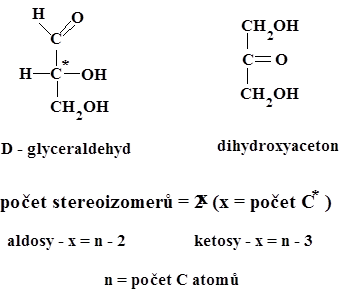 Petr Zbořil
10/8/2013
4
Aldosy a ketosy
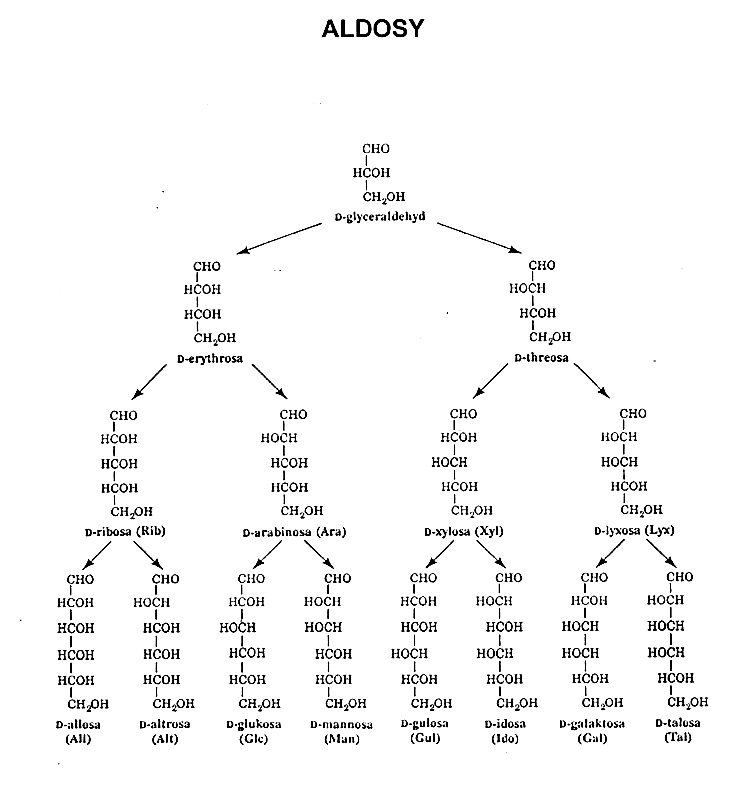 Petr Zbořil
10/8/2013
5
Struktura monosacharidů
Petr Zbořil
10/8/2013
6
Struktura monosacharidů
Reaktivní polocetalový (poloketalový) hydroxyl
Tvorba acetalů (ketalů)
Nové asymetrické 
centrum - anomery
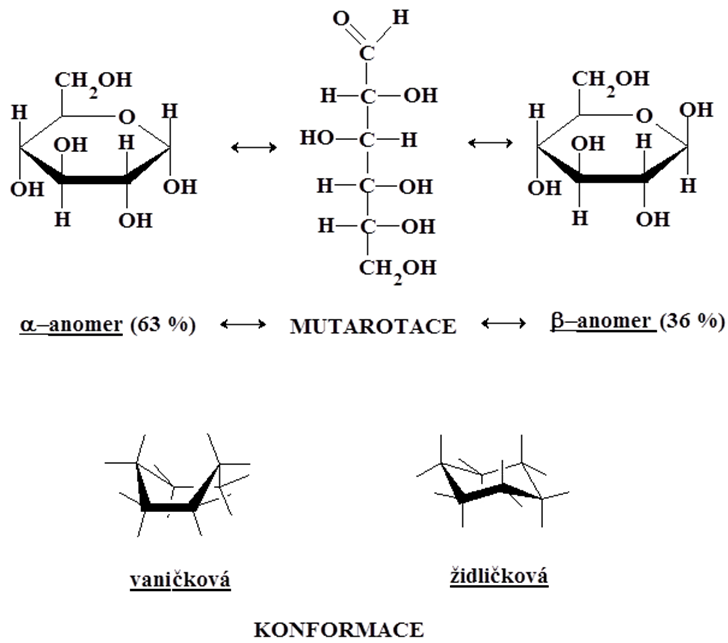 Petr Zbořil
10/8/2013
7
Struktura monosacharidů
Petr Zbořil
10/8/2013
8
Biochemicky významné monosacharidy
Triosy	- glyceraldehyd, dihydroxyaceton
Tetrosy 	- threosa, erythrosa
Pentosy	- ribosa, deoxyribosa
Hexosy	- glukosa, manosa, galaktosa, fruktosa
Heptosa	- sedoheptulosa
Footer Text
10/8/2013
9
Deriváty monosacharidů
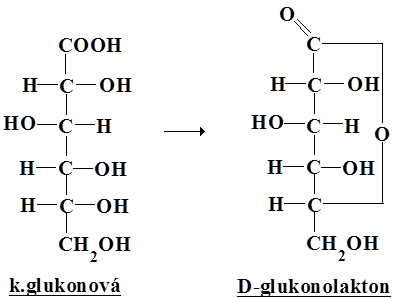 Petr Zbořil
10/8/2013
10
Deriváty monosacharidů
Cukerné alkoholy – mírná redukce karbonylu
Deoxycukry
Aminocukry
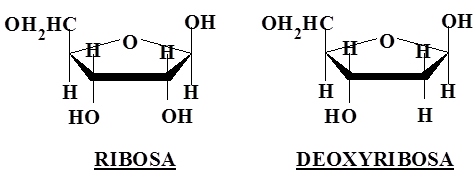 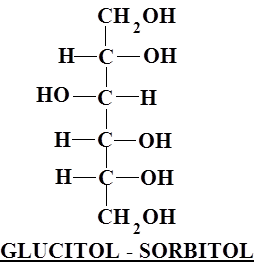 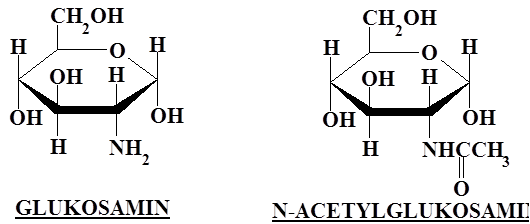 Footer Text
10/8/2013
11
Deriváty monosacharidů
Kyselina L-askorbová
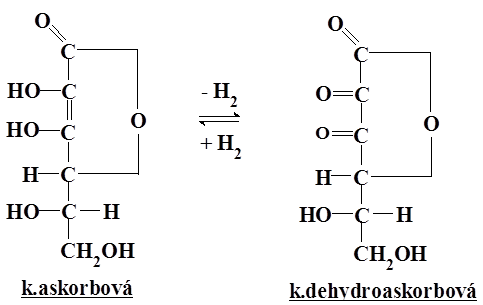 Footer Text
10/8/2013
12
Glykosidy
Glykosidická vazba – acetaly a ketaly
OR, SR, NR 
specificky štěpí glykosidasy  
Homoglykosidy – sacharid + sacharid	
- di-, tri-,…, oligo-, polysacharidy
Heteroglykosidy – sacharid + aglykon
Footer Text
10/8/2013
13
Disacharidy
O -  -D - glukopyranosyl 
(14)-  -D – glukopyranosa
Redukující



O -  -D - glukopyranosyl 
(11) -  -D – glukopyranosid
Neredukující
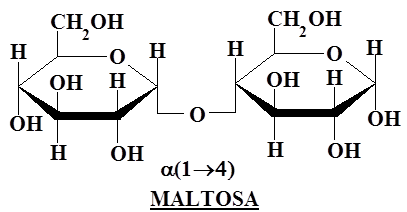 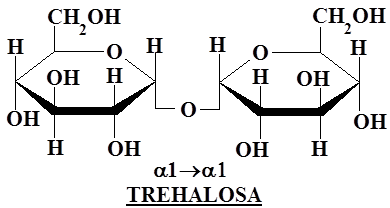 Footer Text
10/8/2013
14
Disacharidy
O -  -D - glukopyranosyl 
(12) -  - D – fruktofuranosid
Neredukující




O -  -D - galaktopyranosyl 
(14) -  -D – glukopyranosa
Redukující
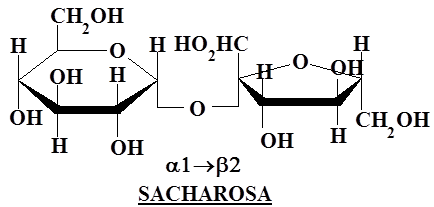 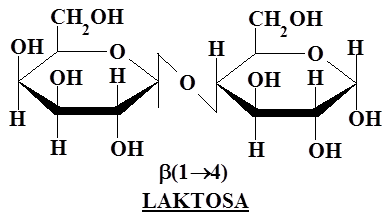 Footer Text
10/8/2013
15
Oligosacharidy
Footer Text
10/8/2013
16
Polysacharidy
Footer Text
10/8/2013
17
Zásobní polysacharidy
Škrob
Rostliny, 250 – 300 glukos
Amylosa – rozpustná, 20-30%
Amylopektin – větve 20-30 glukos
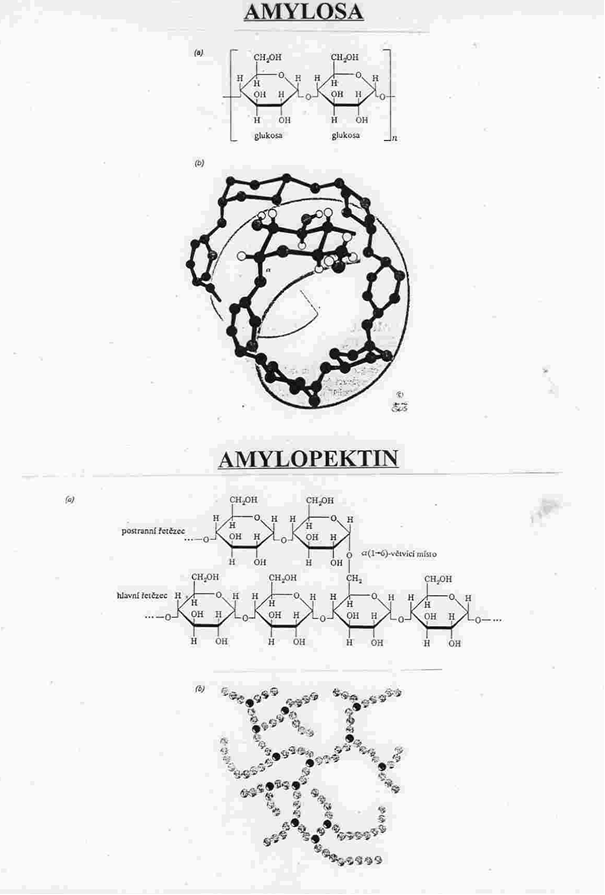 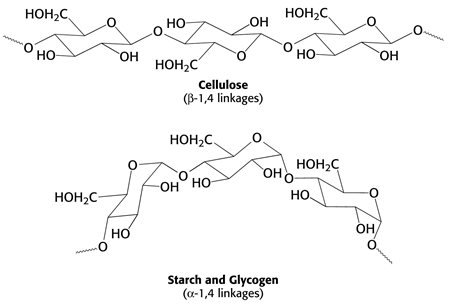 Footer Text
10/8/2013
18
Zásobní polysacharidy
Glykogen
Živočichové, mikroorganismy
Větve 10 - 12 glukos
1 – 5 MDa (sval, játra)
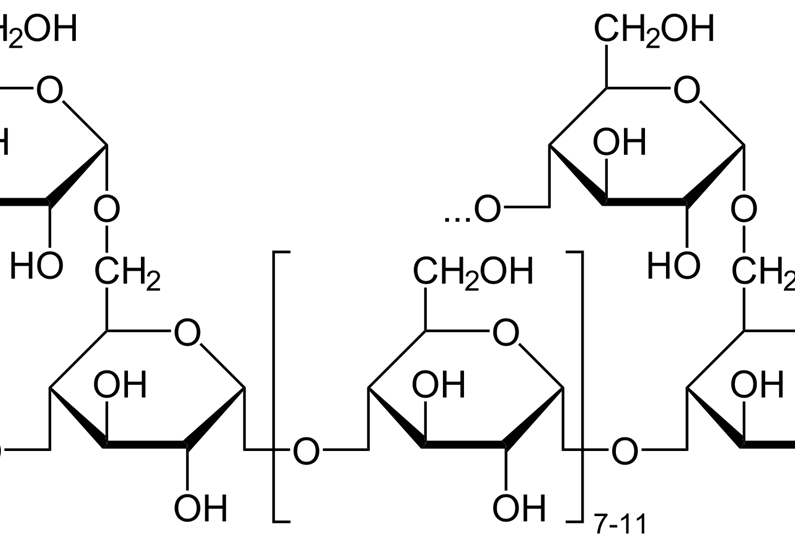 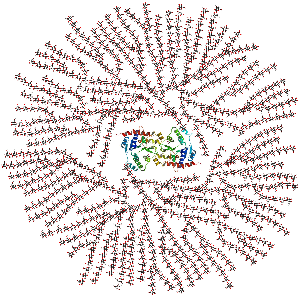 Footer Text
10/8/2013
19
Rostlinné heteropolysacharidy
Strukturní funkce
U rostlin typické strukturní polymery, vedle homopolysacharidu celulosy
Výrazný rys – bobtnání (až 98% vody) 
tvorba solů a gelů.
Footer Text
10/8/2013
20
Rostlinné heteropolysacharidy
Pektiny
Terminologie není zcela jednotná.
Polymer (50-100 kDa, agregáty až 1 MDa)
Složky:
kys. pektinová 
– polygalakturonová 
+ metylesterifikovaná
kys. pektová 
– žádná nebo zanedbatelná 
metylesterifikace
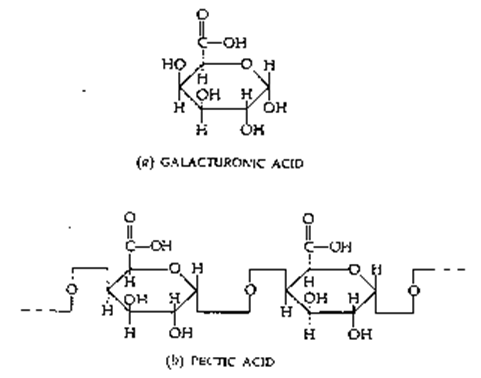 Footer Text
10/8/2013
21
Rostlinné heteropolysacharidy
Pektiny
Funkce – pojivo rostlinných buněk (ovoce – hydrolýza enzymy hub a plísní způsobí měknutí pletiva) – u živočichů kolagen  
Užití – gelotvorná látka – potravinářství (stabilizace gelů a pěn, mléko smetana, důležité jako nestravitelné vlákniny), technologie (imobilizace buněk a enzymů)
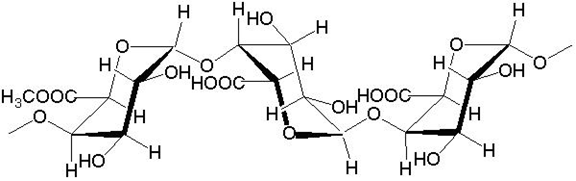 Footer Text
10/8/2013
22
Rostlinné heteropolysacharidy
Agary – červené mořské řasy 
Směs agarosy (lineární) a agaropektinu (větvený)
Polymery galaktosy a anhydrogalaktosy (a-L-, b-D-)
Agaropektin – další substituce – pyruvát, sulfát
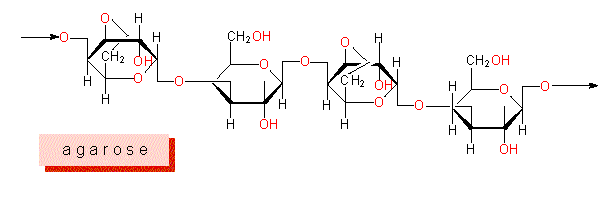 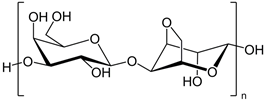 Footer Text
10/8/2013
23
Agary
Agarosa a agaropektin
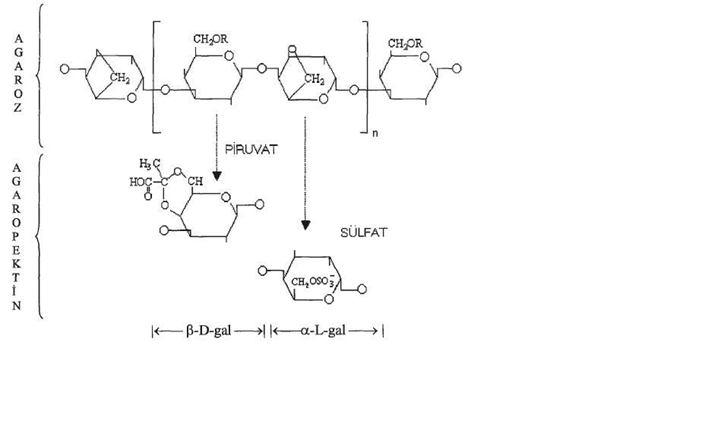 Footer Text
10/8/2013
24
Agary
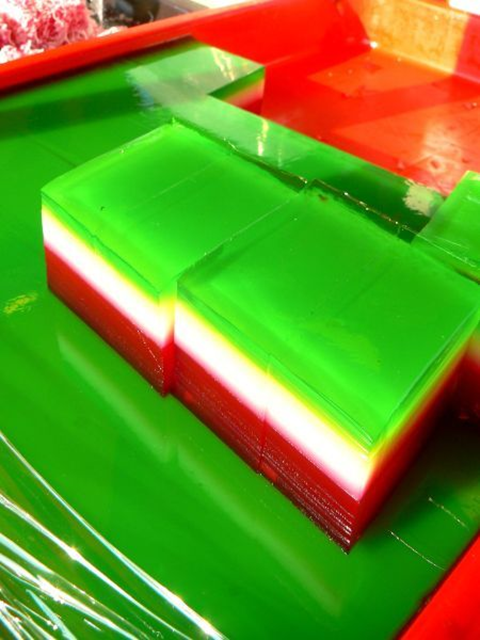 Agar
Funkce – stavba pletiv
Užití – zahušťovadlo 
– potravinářství
– laboratoř (gely různé hustoty)
agar x agarosa
Footer Text
10/8/2013
25
Agary
Kultivace mikroorganismů, ELFO (agarosa)
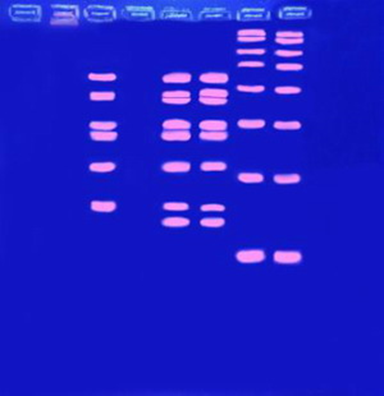 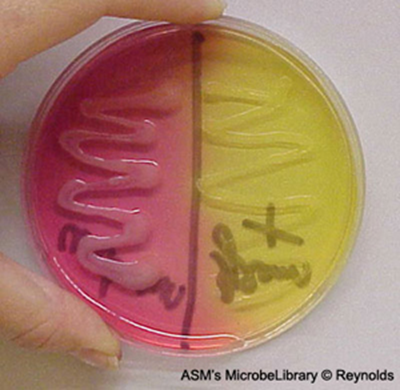 Footer Text
10/8/2013
26
Rostlinné heteropolysacharidy
Algináty – mořské chaluhy
Složeny z bloků tvořených β-D-mannuronátem (M-bloky) a jeho C-5 epimerem α-L-guluronátem (G-bloky) vázaných 1-4 vazbami. Bloky se spojují v různých sekvencích
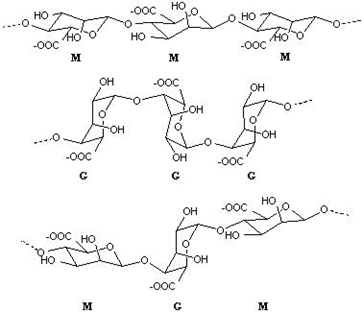 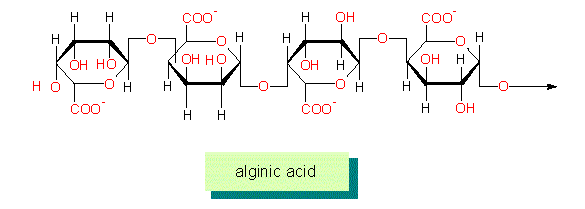 Footer Text
10/8/2013
27
Algináty
Funkce – struktura pletiv
Užití – gely s Ca, potravinářství, laboratoř













Struktura Ca-komplexu
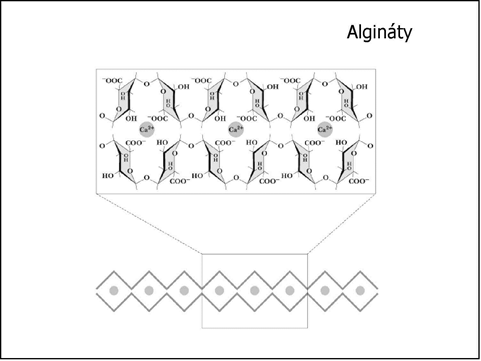 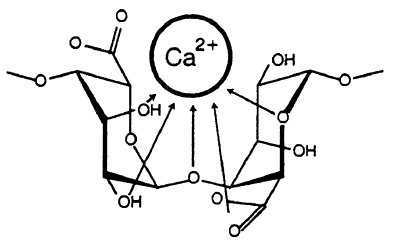 Footer Text
10/8/2013
28
Algináty
http://2007.igem.org/wiki/index.php/Boston_University/Microencapsulation
Pankreatické buňky
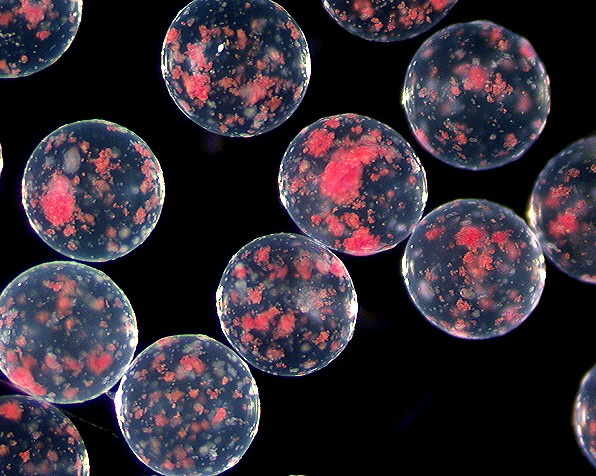 Footer Text
10/8/2013
29
Rostlinné heteropolysacharidy
Karagenany
Galaktosa, anhydrogalaktosa, různý stupeň sulfatace
a-1-3, b-1-4
Funkce
Strukturní, gely
Užití
Potravinářství  (mlékárenství 
aj.)
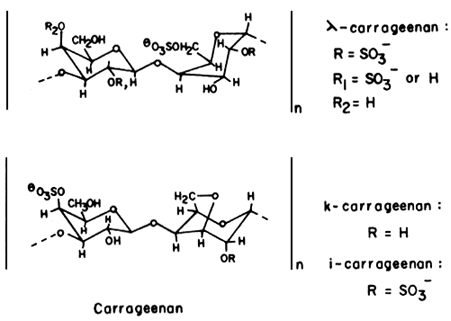 Footer Text
10/8/2013
30
Rostlinné heteropolysacharidy
Footer Text
10/8/2013
31